Figure 11. Darkfield images of autoradiographic label in 2 cases with amino acid injections in the hippocampus (ACy12, ...
Cereb Cortex, Volume 25, Issue 11, November 2015, Pages 4351–4373, https://doi.org/10.1093/cercor/bhv019
The content of this slide may be subject to copyright: please see the slide notes for details.
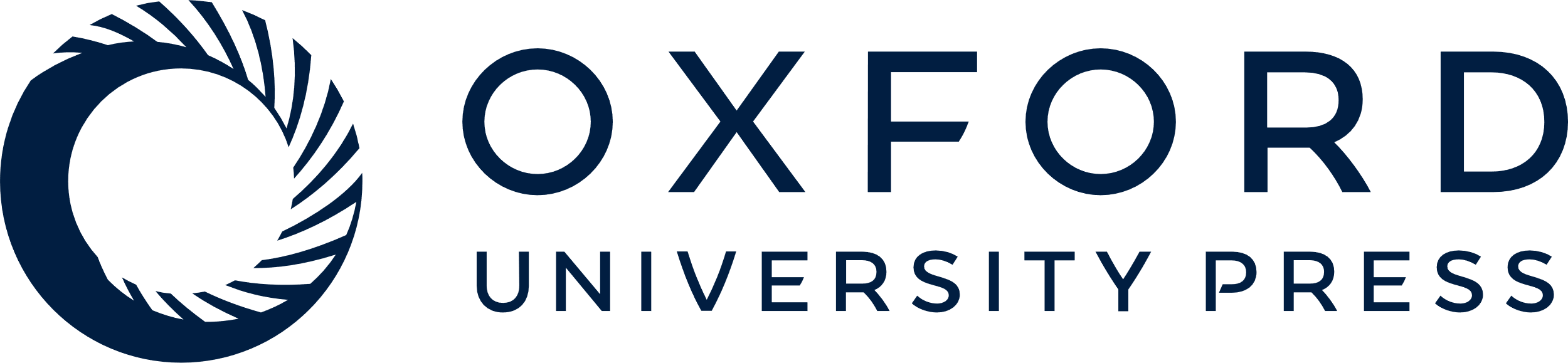 [Speaker Notes: Figure 11. Darkfield images of autoradiographic label in 2 cases with amino acid injections in the hippocampus (ACy12, anterior subiculum; ACy28, posterior hippocampus). For purposes of comparison, a case with an amygdala injection (ACy21L) is shown in box A. All hippocampal projections (B,C,D) are on the orbital surface. The brightfield images correspond to the subregions marked by boxes with dashed lines. The entire area of each darkfield image is indicated in Figure 3 (box A), Figure 10 (box B), and Figure 13 (boxes C and D).


Unless provided in the caption above, the following copyright applies to the content of this slide: © The Author 2015. Published by Oxford University PressThis is an Open Access article distributed under the terms of the Creative Commons Attribution License (http://creativecommons.org/licenses/by/4.0/), which permits unrestricted reuse, distribution, and reproduction in any medium, provided the original work is properly cited.]